BAĞIMSIZ HAREKET
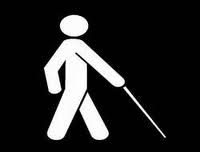 BAĞIMSIZ HAREKET
Kişinin bulunduğu çevrede kimseden yardım almadan kendi 
başına hareket edebilmesidir. Hareket etmek için yetenek, ser-
serbestlik ve hazır oluştur. Yönelim ve bağımsız hareket alanı, 
hareket üstünde odaklaşmakla birlikte, gerçekte bütün gelişim 
alanlarını kapsamaktadır. Bağımsız hareket ve yönelim için erken
 sağaltım programına gereksinimin belirlenmesi,çocuk ve ailenin
değerlendirilmesiyle başlar.
Görme engelli çocuklarda geliştirilmesi gerekli becerilerden
 biri bağımsız harekettir.Bağımsız hareket edemeyen kişinin
çevreyi anlaması  ve öğrenmesi sınırlandırılmış olur.Görme
engelli kişinin görme yetersizliği ile baş etmesi,bağımsız
bir şekilde dolaşmasına bağlıdır.Bağımsız hareketin iki boyutu
vardır:
1)ORYANTASYON(ZİHİNSEL TASARIM)
2)DOLAŞMA
Zihinsel tasarım, görme engelli kişinin çevresini ve çevresiyle
olan ilişkisini  anlamlandırmasıdır.Dolaşma ise görme kalıntısından
ve geri kalan diğer duyulardan yararlanarak  bir yere gidebilme
becerisidir.
1)ORYANTASYON(ZİHİNSEL TASARIM)
Kişi çevresini ve çevresiyle kendi ilişkisini  anlamlandırmasında
seslerden önemli ölçüde yararlanır. . Ses, titreşimlerin neden
olduğu bir enerji biçimidir. Çevrede bulunan nesneler  ses çıkarırlar
ya da sesleri yansıtırlar.  Titreşimler, sesi çıkartan kaynaktan çıkarak
havada yol alır.  Çevredeki nesnelerin çıkarttıkları sesler  ve yankıları
aracılığıyla görme engelli kişi nasıl bir çevre içinde olduğunu tasar-
layabilir. Oryantasyon, uyum; mobilete ise, hareket demektir. 3-4 
yaşlarından itibaren total görmeyen çocuğa bir yerden bir yere baston kullanarak gidebilme becerisi kazandırılmaya başlanabilir.
a)Ses kaynağını Saptama
Görme engelli çocuğun sesin nereden geldiğini ve kaynağını 
belirliyebilmesi son derece önemlidir. Sesin kaynağını belirlemeye
"iki kulakta işitme" dendiği de olur.
b)Yankıyla Yer Saptama
Görme engelliler, önlerindeki bir duvarı ya da boşluğu parmaklarını
şaklatarak, topuklarını vurarak ya da da anahtarları sallayarak  ses
yankılarıyla belirlerler.
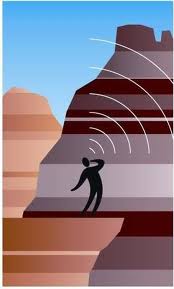 c)Sesi Ayırt Etme
Çocuğun sesleri tanımayı öğrenebileceği en iyi yer, gerçek dünyadır.
Yeni bir ses duyulduğunda, mümkünse görme engelli çocuğun sesin
kaynağını araştırmasına izin verilmelidir.
d)Nesne Algısı
Görme engellilerde altıncı duyu var mıdır? Yüzyıllar boyunca görme
yetersizliğiyle doğan insanların, gören insanlardan daha iyi işittikleri
düşünülmüştür. Bu insanların genellikle “yüzleriyle görme” denilen
altıncı duyularının olduğuna inanılmıştır. Bu inancın kaynağı, bazı 
görme engellilerin çevrelerindeki eşyalara çarpmadan dolaşabilme-
leridir. Görme yetersizliği olanların daha iyi duydukları ve altıncı 
duyularının olduğu inancı gerçek dışıdır.Gerçek dışı olduğu uzun
yıllar önce kanıtlanmıştır.
e)Ses Gölgeleri
Hepimiz gölgelerin güneş tarafından nasıl yaratıldığını biliriz. Bir
 öğleden sonra yüzümüzü batıya dönersek,bedenimiz güneş ışın-
larının önünü keser ve arkamızda bir gölge meydana gelir. Aynı 
olay seslerde de meydana gelir.
f)Koklama
Koku duyumu bağımsız dolaşma                                                sırasında belirli bir öneme sahiptir.                                                      Çevrede her zaman, görme engelli                                                           insanın tam olarak nerede olduğunu                                                  söyleyebilecek bir çok koku bulunur.
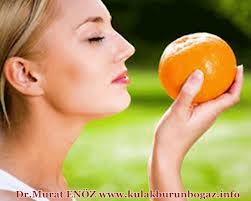 2)DOLAŞMA
Görme engelli kişi hareket ederken ve dolaşırken;
A) Gören rehberden,
B) Uzun bastondan,
C) Rehber köpeklerden ve
D) Elektronik araçlardan yararlanır.
a)Gören Rehber
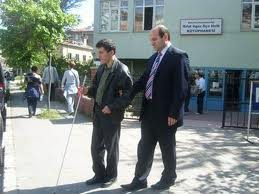 Gören rehber, görme engelli kişinin hızlı, güvenli ve verimli bir şekilde hareket etmesine yardımcı olur.
b)Uzun Baston
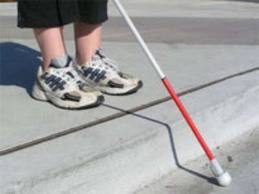 Uzun baston bağımsız hareket için en fazla önerilen yardımcı araçtır. Görme engelli kişi uzun bastonun ucunu çok hafif şekilde zemine dokundurarak ve yay şeklinde hareket ettirerek önündeki engelleri fark edip, güvenli şekilde hareket eder.
Okul Öncesi Görme Engelli Çocuklar İçin Yönelim ve Bağımsız Hareket Alanları
1)Kas Gelişimi(Büyük ve Küçük)
       2) Kavram Gelişimi3) Çevresel Farkındalık4) Toplumsal Farkındalık5) Aile ve Diğer Eğitim Personeliyle Birlikte Çalışma6) Beden Algısı7) Ölçme(Zaman, uzaklık, büyüklük gibi)8) Gören Rehber Becerileri9) Korunma Teknikleri(yüksek kol, alçak kol korunma teknikleri, duvar takibi)10) Arama yöntemleri11) Baston Becerileri
Bağımsız Hareket ve Yönelim Becerilerinde Beden ve Alan İlişkileri
1) Dokunuşun Farkında Olma; Bedenin bütünüyle Hareket2) Hareket Yoluyla Beden Bölümlerinin farkında Olma3) Beden Bölümlerinin Tanınması4) Nesnelerle Alan İlişkilerinde Kendini Tanıma
Görme Engellilere Öğretilmesi Gerekli Öz Bakım Becerileri
El-Yüz yıkama
Kurulama
Tıraş olma
Tuvalet becerisi
Banyo yapma
Yemek yeme
Diş fırçalama
Giyinme becerileri
Evde Yaşam İçin Öğretilmesi Gerekenler
Günlük yaşantıda sık kullanılan araç-gereç kullanımı
Ev temizliği ve düzeni
Giysilerin bakımı
Mutfak becerileri
Dengeli beslenme becerileri
!!! Evin bölümlerini amaca uygun ekonomik kullanabilme becerilerini içermektedir. Mutfak kullanımı, oturma odası kullanımı, tuvalet-banyo kullanımı gibi konular öğretilmektedir. Mekanların kullanımı, eşyaların sağlığa uygun kullanımı, korunması, bakımı, temizliği ve basit tamiratları içermektedir.